Containers and GPUs
Mats Rynge (rynge@isi.edu)
Christina Koch (ckoch5@wisc.edu)
GPUs
2
What is a GPU?
GPU = Graphical Processing Unit
Has hundreds to thousands of “cores” that can be used to parallelize work.
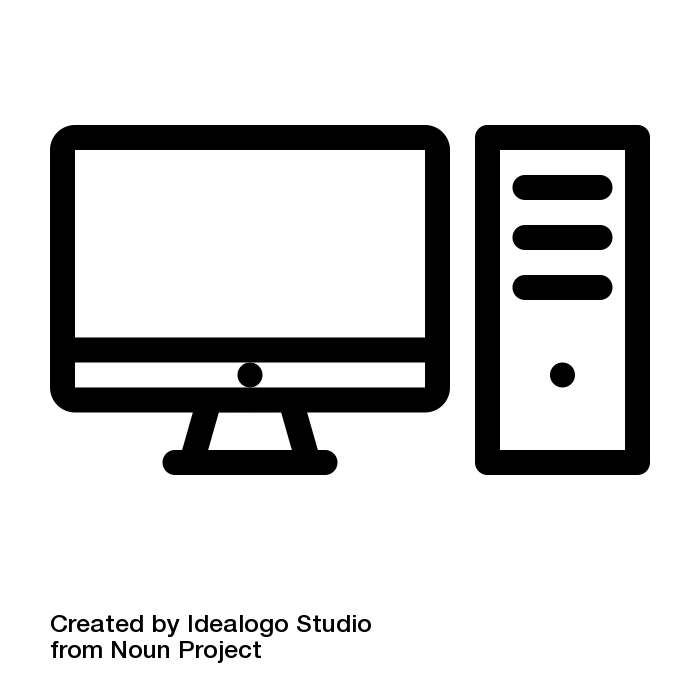 3
GPU Use Cases
Programs that map well to GPUs include: 
Deep learning
Molecular dynamics
Anything with lots of number crunching (like matrix operations) and low(er) data load.
4
GPUs on the OSG
Scale: 100s (vs 10,000s of CPUs)
Variety of available GPU cards
Same restrictions as always: not sure what you’ll get, jobs can be interrupted
May take longer to start
5
Making robust GPU jobs
Use a software strategy that can run on different GPU types: 
Container
Install inside the job
OR use job requirements to request certain kind of GPU (more limiting)
6
Submit File options
Request GPUs with “request_gpus”
Can use custom requirements
request_gpus = 1

requirements = (CUDACapability >= 6.0)
7
Containers
8
Returning to Our Analogy…
Using a container is kind of like bringing along a whole kitchen…
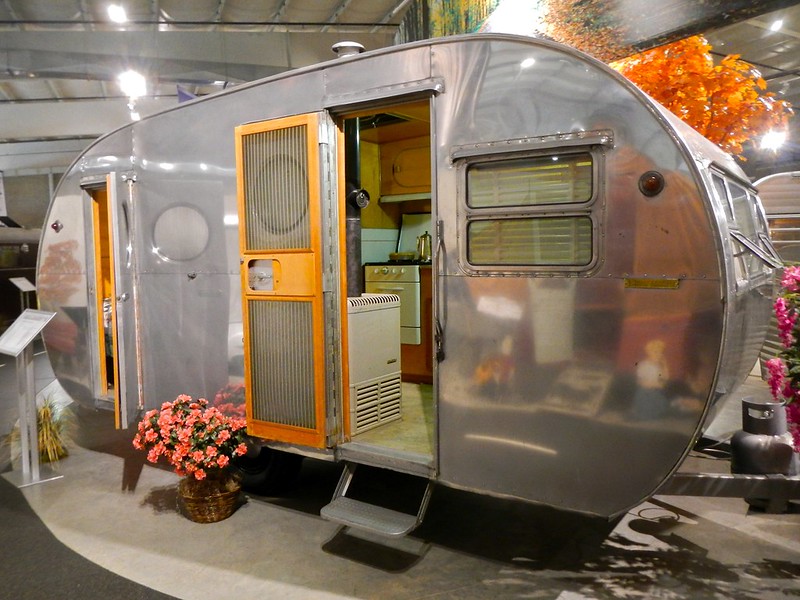 Photo by PunkToad on Flickr, CC-BY
9
Containers
Containers are a tool for capturing an entire job “environment” (software, libraries, operating system) into an “image” that can be used again.
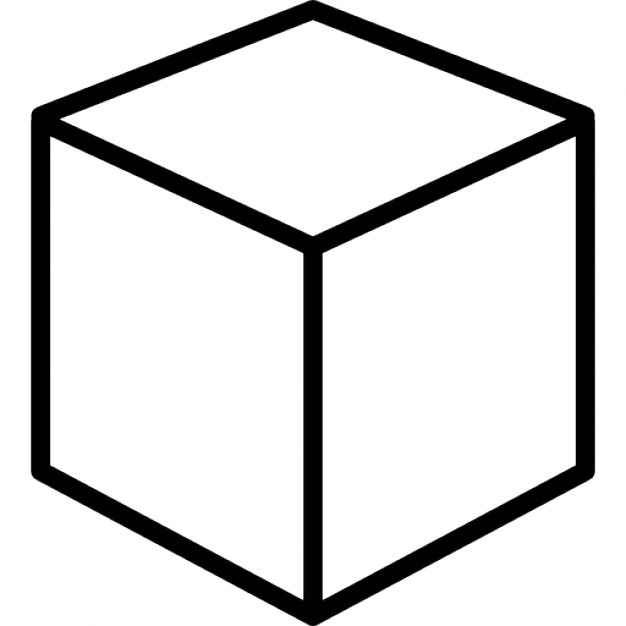 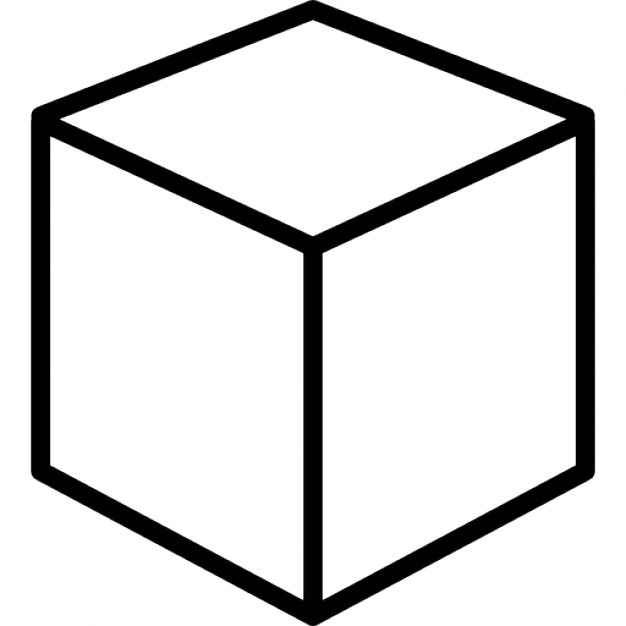 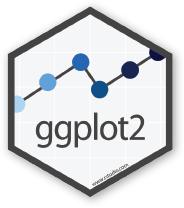 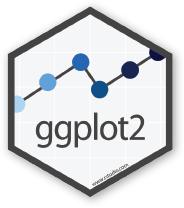 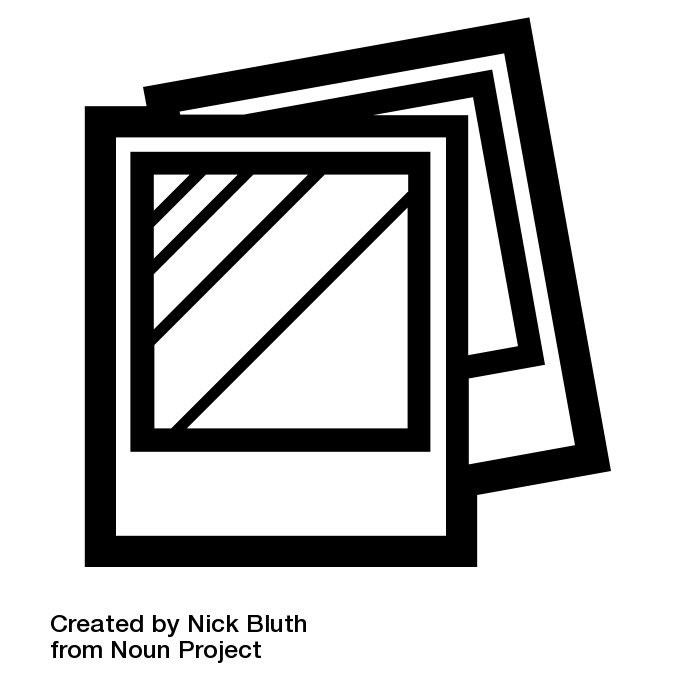 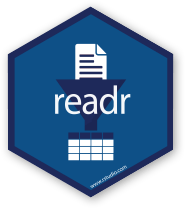 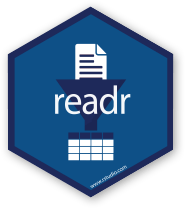 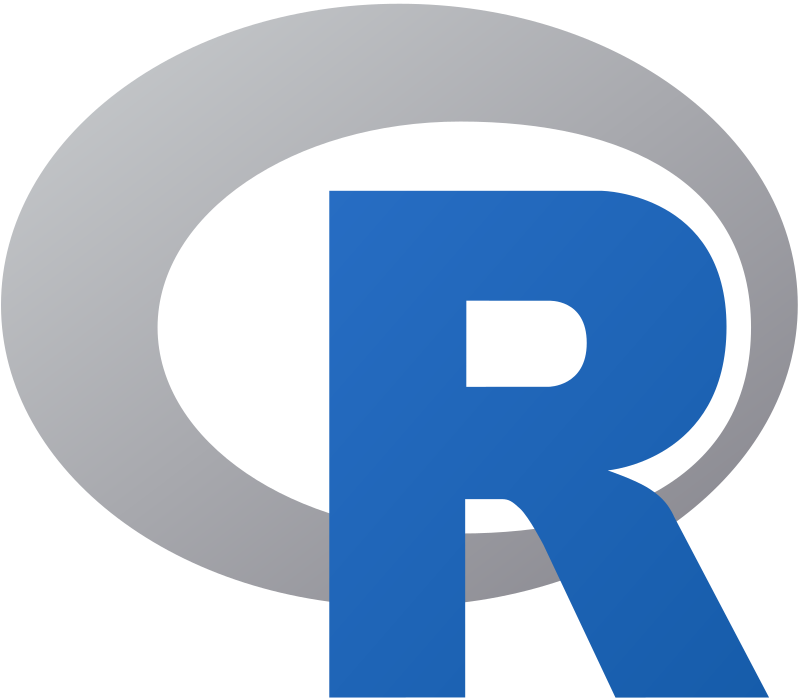 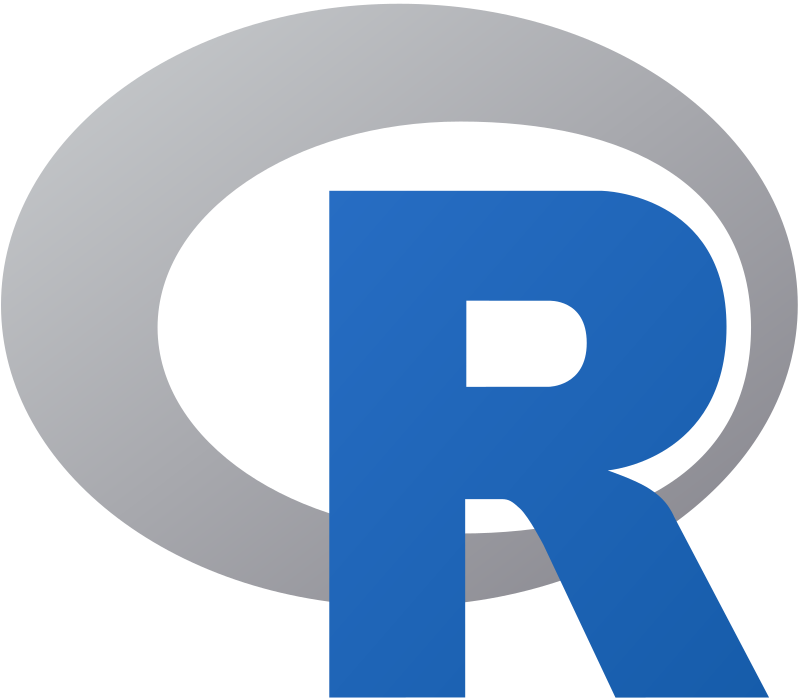 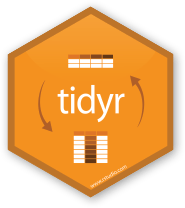 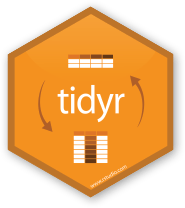 10
polaroid photos by Nick Bluth from the Noun Project
Container Motivations
Consistent environment (default images) - If a user does not specify a specific image, a default one is used by the job. The image contains a decent base line of software, and because the same image is used across all the sites, the user sees a more consistent environment than if the job landed in the environments provided by the individual sites.
Custom software environment (user defined images) - Users can create and use their custom images, which is useful when having very specific software requirements or software stacks which can be tricky to bring with a job. For example: Python or R modules with dependencies, TensorFlow
Enables special environment such as GPUs - Special software environments to go hand in hand with the special hardware.
Process isolation - Sandboxes the job environment so that a job can not peek at other jobs.
File isolation - Sandboxes the job file system, so that a job can not peek at other jobs’ data.
11
Container Types
Two common container systems: 
Docker				Singularity
https://www.docker.com/ 		https://sylabs.io/ 



The container itself will always be some version of Linux - but can be run on Linux / Mac / Windows if Docker or Singularity is installed
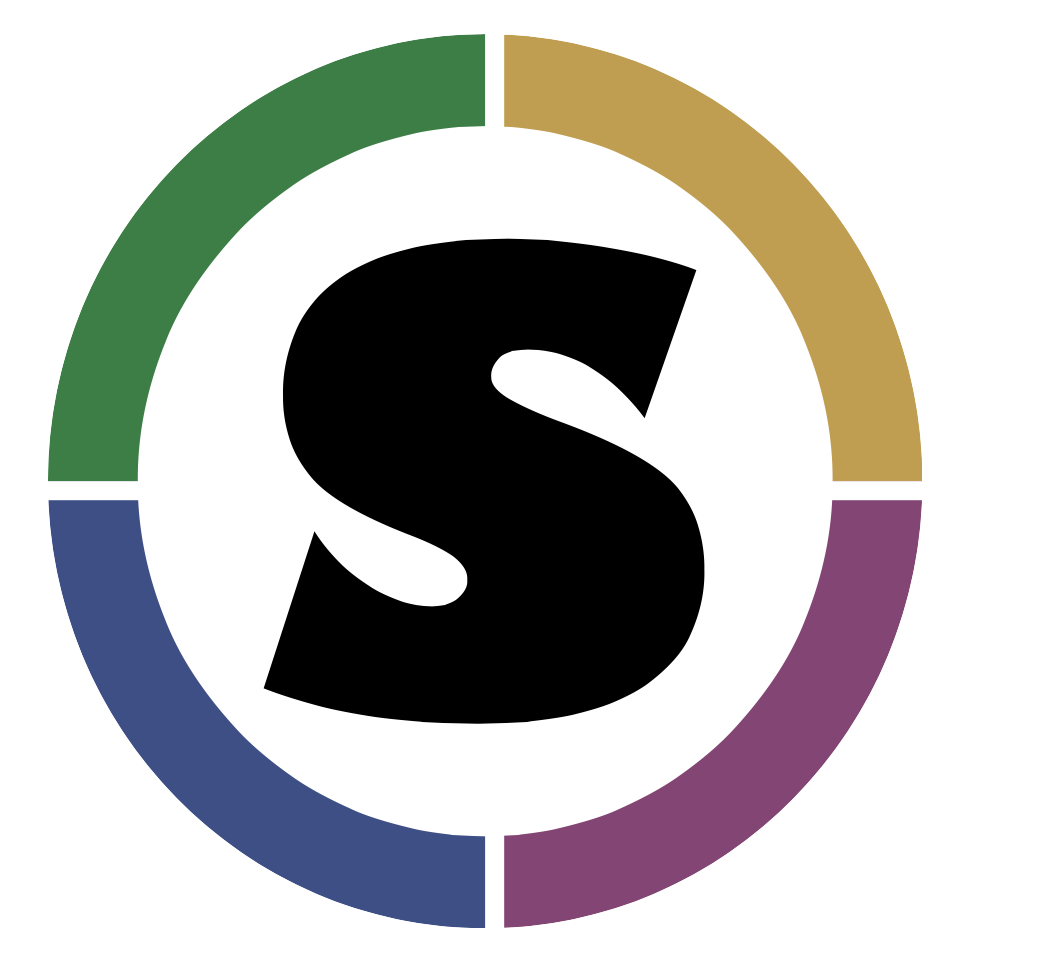 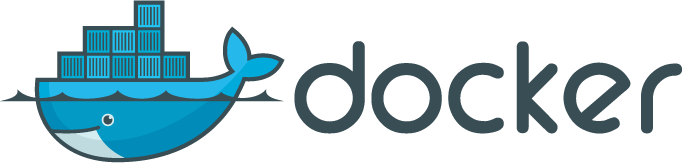 12
Focus on Docker
Docker has well-established and well-documented ways to build container images. It has huge library of images!
If you have a Docker image: 
Can run with Docker
Can run with Singularity – Remember this
Can convert to a Singularity image
13
Running Containers
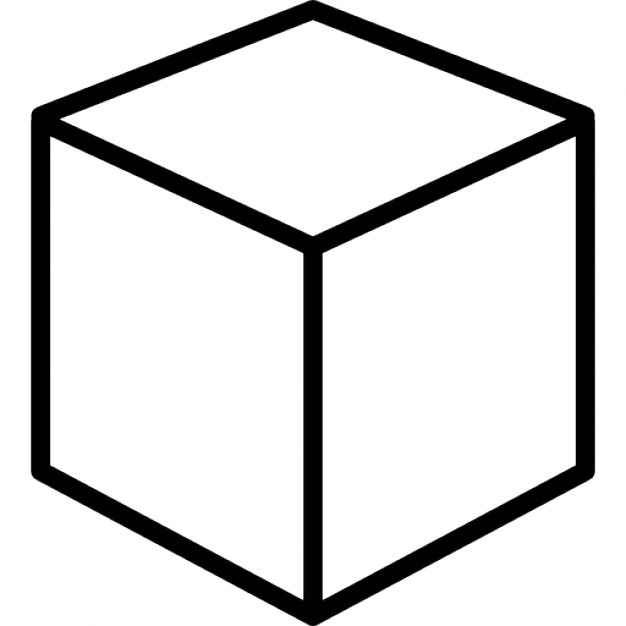 docker run <container> <command>
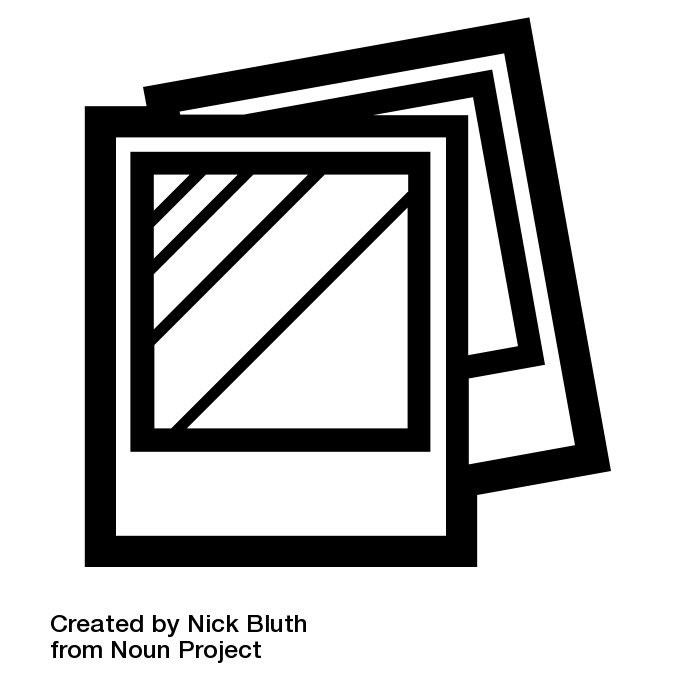 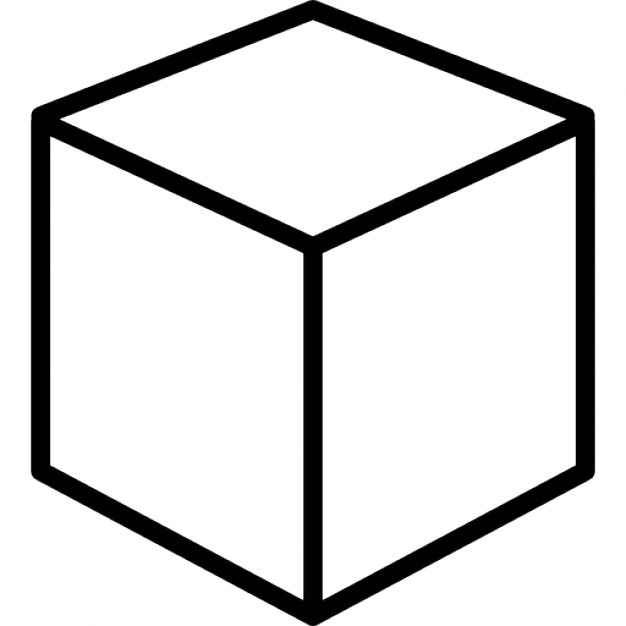 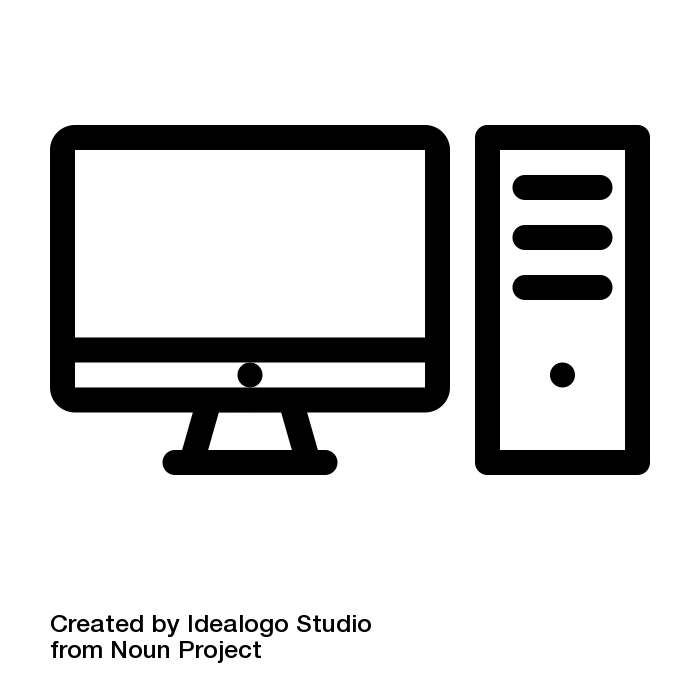 docker run –it <container> /bin/sh
$
14
Docker Hub
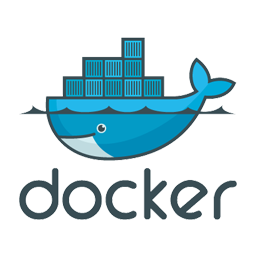 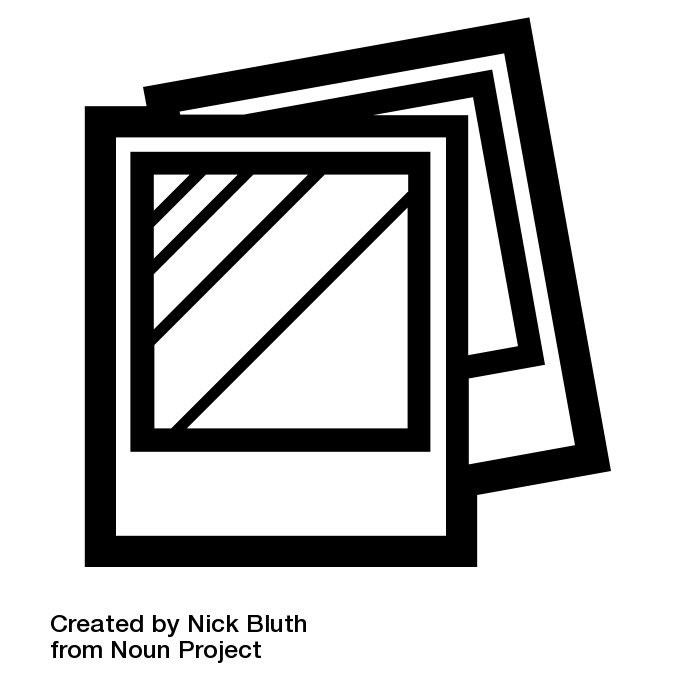 docker push
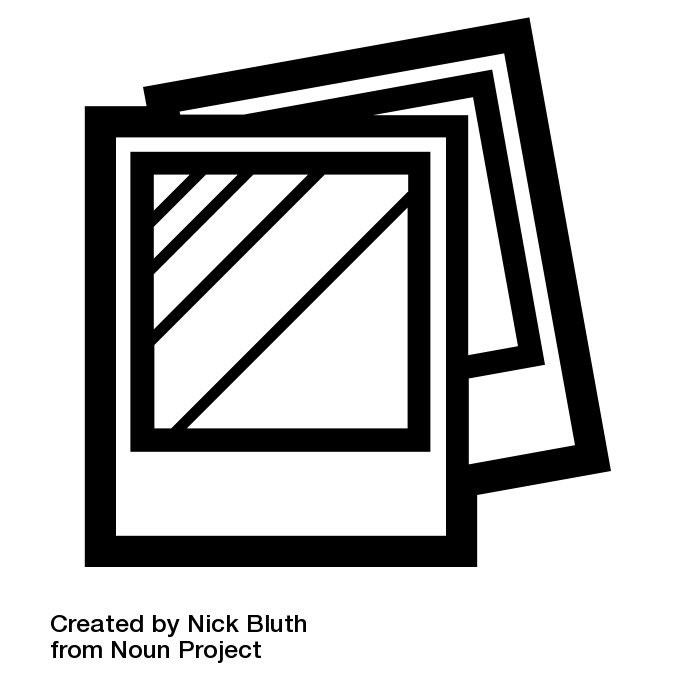 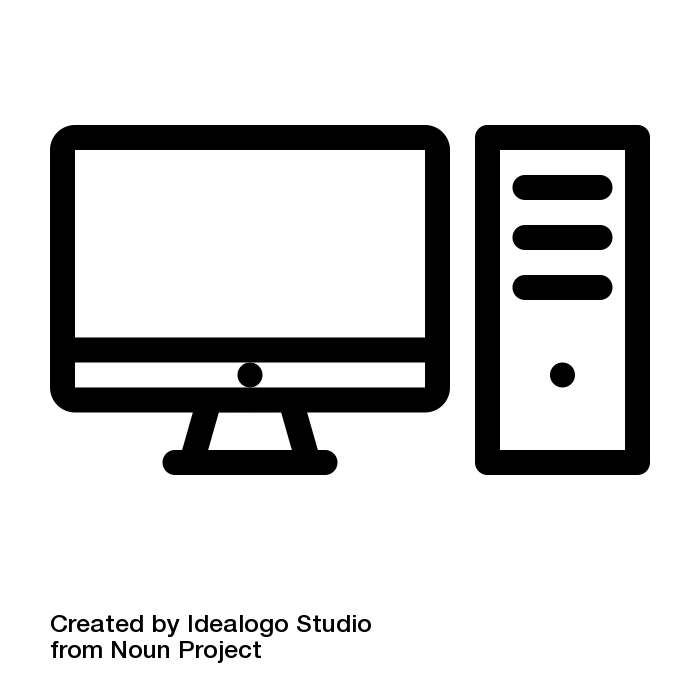 docker pull
docker pull
15
Building Containers
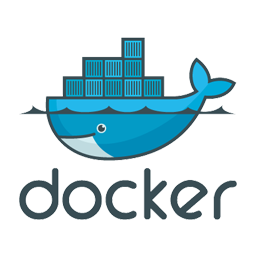 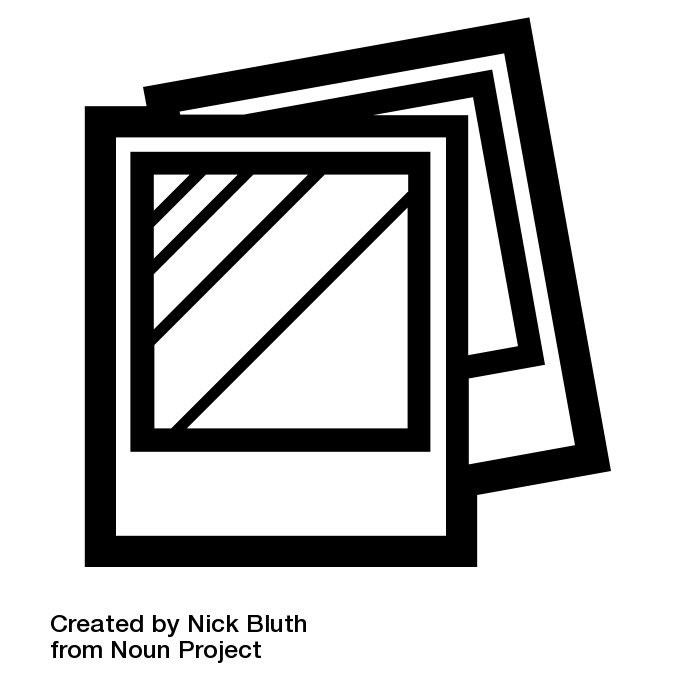 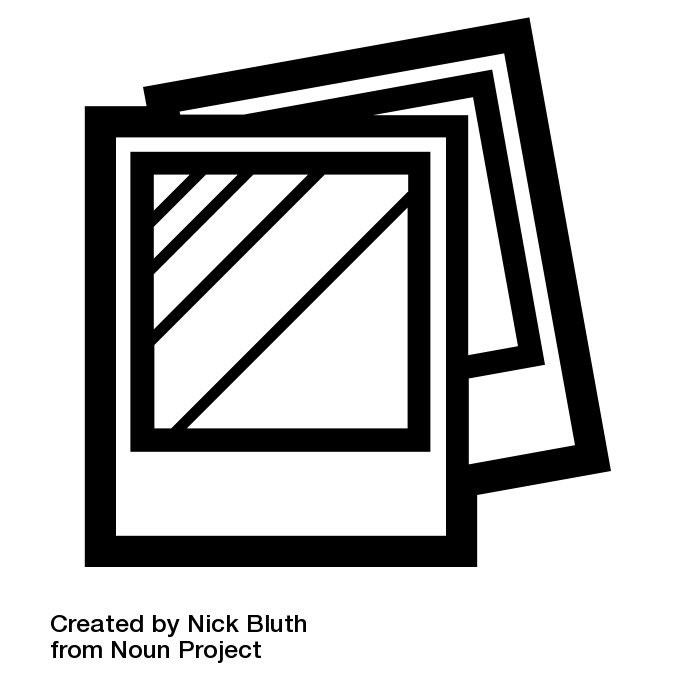 docker build .
Dockerfile
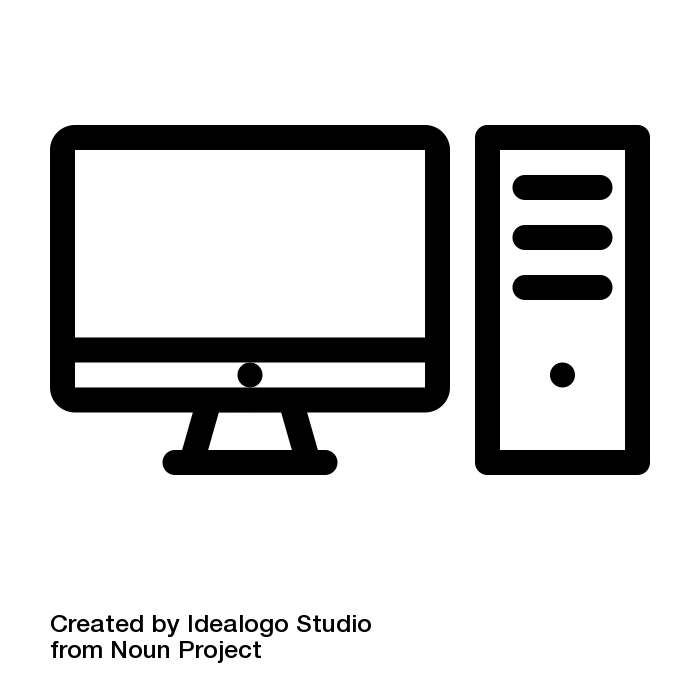 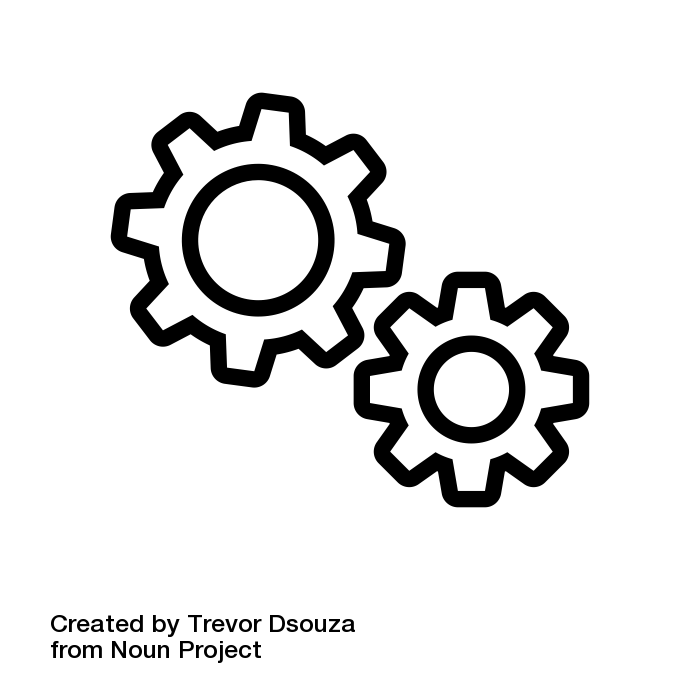 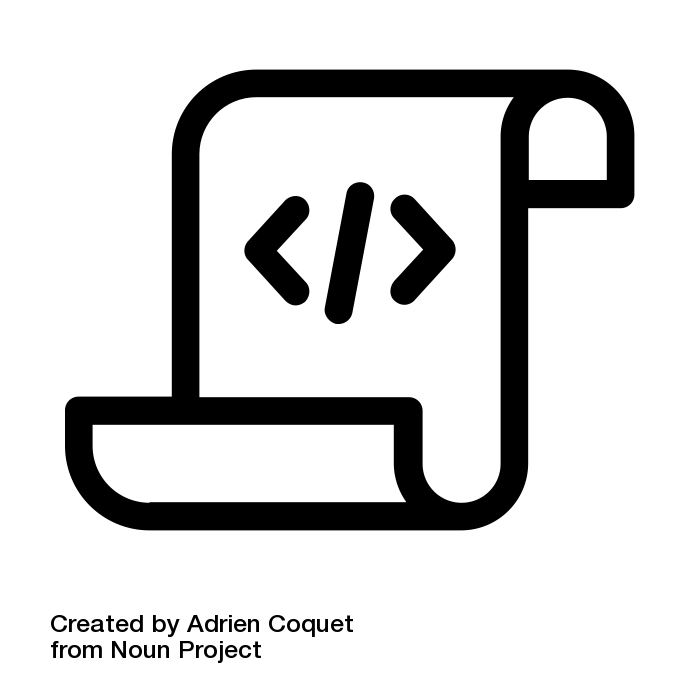 16
16
Sample Dockerfile
# Start with this image as a "base". 
# It's as if all the commands that created that image were inserted here. 
FROM continuumio/miniconda:4.7.12 

# Use RUN to execute commands inside the image as it is being built up. 
RUN conda install --yes numpy 

# Try to always "clean up" after yourself to reduce the final size of your image. 
RUN apt-get update \ 
&& apt-get --yes install --no-install-recommends graphviz\ 
&& apt-get --yes clean \ 
&& rm -rf /var/lib/apt/lists/*
17
cvmfs-singularity-sync
Containers are defined using Docker
Public Docker Hub
… and executed with Singularity
No direct access to the Singularity command line - that is controlled by the infrastructure
https://github.com/opensciencegrid/cvmfs-singularity-sync (next slide)
18
User-defined Container Publishing
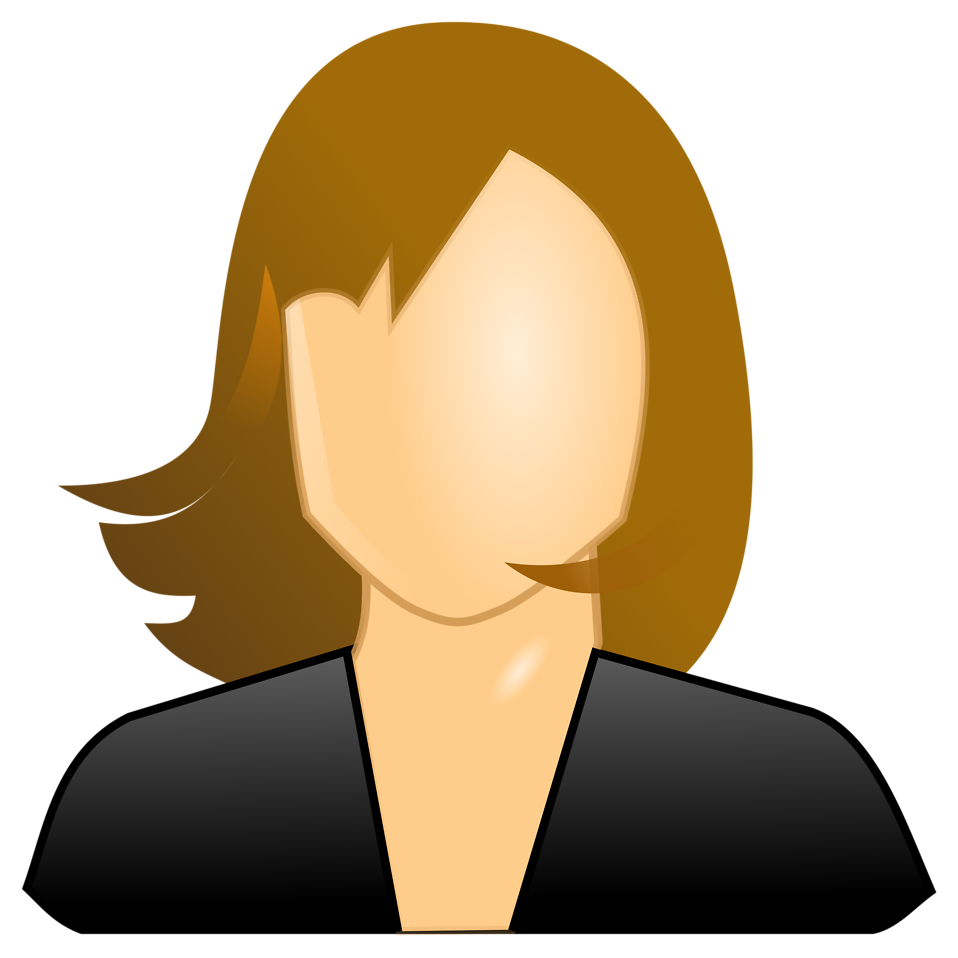 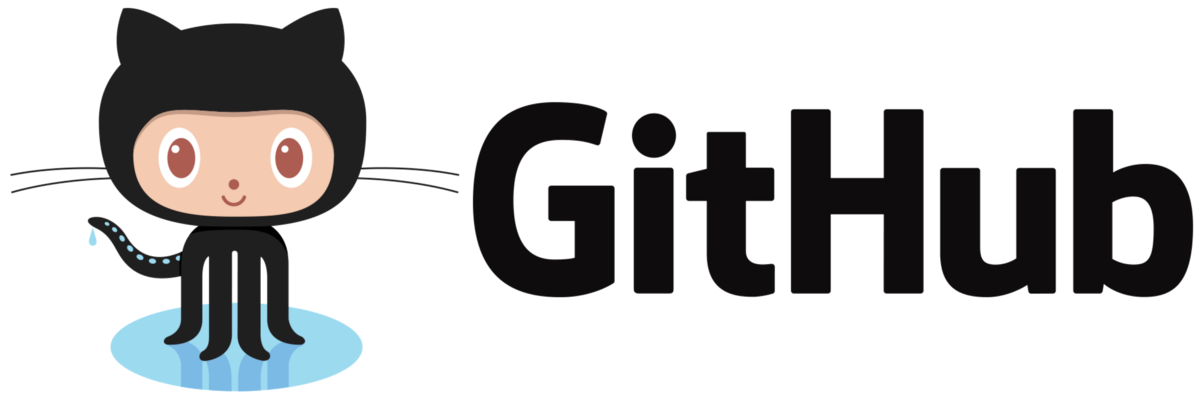 Pull request or ticket to register container (one time)
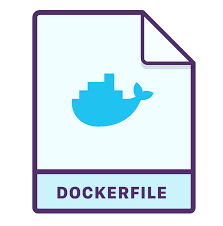 docker_images.txtcvmfs-singularity-sync
Option 2
docker build + push
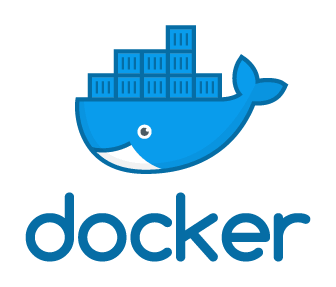 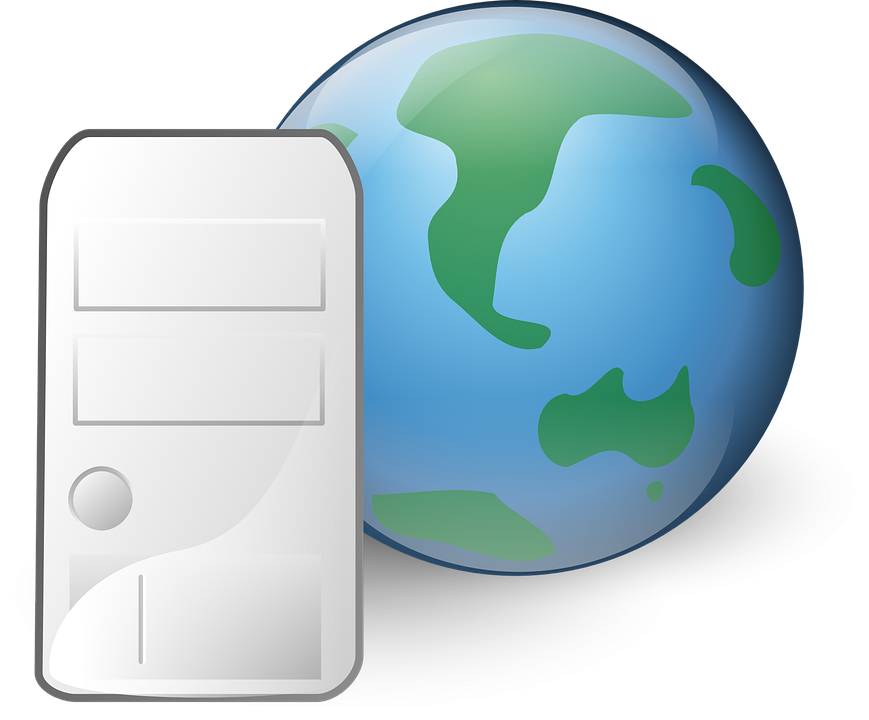 Option 1
git push
Automatic sync on changes
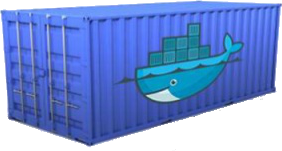 Hub
Automatic builds on changes
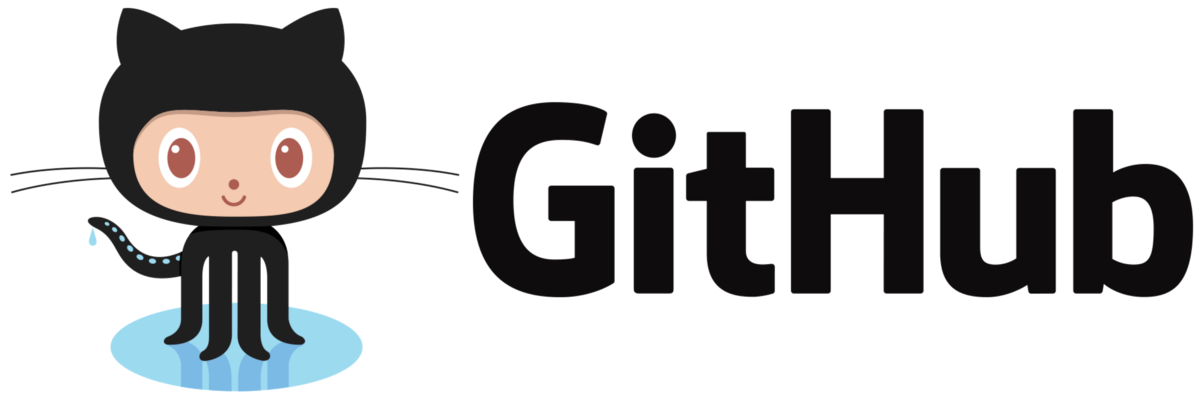 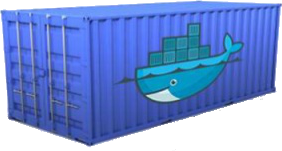 /cvmfs
19
CVMFS Repositories
/cvmfs/
      ams.cern.ch
      atlas.cern.ch
      cms.cern.ch
      connect.opensciencegrid.org
      gwosc.osgstorage.org
      icecube.opensciencegrid.org
      ligo-containers.opensciencegrid.org			<- large project with their own containers
      nexo.opensciencegrid.org
      oasis.opensciencegrid.org			<- “modules” software
      singularity.opensciencegrid.org			<- general containers (next few slide)
      snoplus.egi.eu
      spt.opensciencegrid.org			
      stash.osgstorage.org				<- ~1PB of user published data
      veritas.opensciencegrid.org
      xenon.opensciencegrid.org
20
Extracted Images
OSG stores container images on CVMFS in extracted form. That is, we take the Docker image layers or the Singularity sif files and export them onto CVMFS. For example, ls on one of the containers looks similar to ls / on any Linux machine:
$ ls /cvmfs/singularity.opensciencegrid.org/opensciencegrid/osgvo-el7:latest/cvmfs  host-libs  proc  sys  anaconda-post.log     lib64dev    media      root  tmp  bin                   sbinetc    mnt        run   usr  image-build-info.txt  singularityhome   opt        srv   var  lib
Result: Most container instances only use a small part of the container image (50-150 MB) and that part is cached in CVMFS!
21